Overview of the NIH Guidelines                                 for Research Involving Recombinant or Synthetic Nucleic Acid Molecules
NIH Guidelines for Research Involving                                  Recombinant or Synthetic Nucleic Acid Molecules
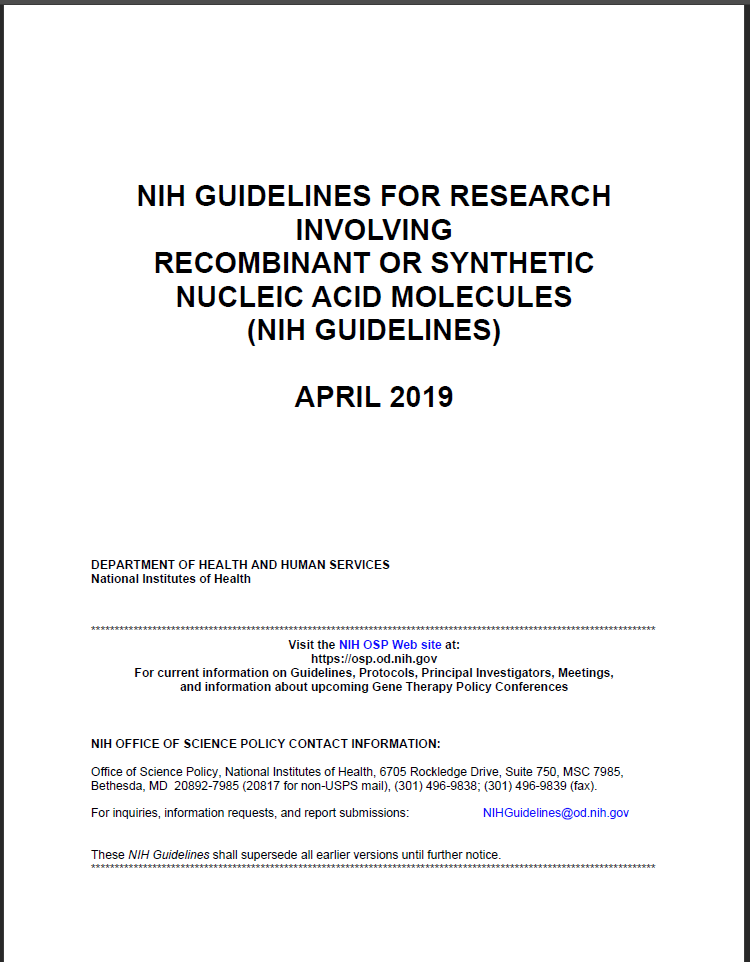 Evolving, scientifically-responsive document

Multiple revisions since 1976

Latest version – April 2019
https://osp.od.nih.gov/biotechnology/nih-guidelines/
Content of the NIH Guidelines
Section I – Scope

Section II – Safety Considerations

Section III – Types of Experiments Covered

Section IV – Roles and Responsibilities

Appendices
NIH Guidelines – Section I
Scope and Applicability
Specifies practices for constructing and handling
recombinant nucleic acid molecules, 
synthetic nucleic acid molecules, including those that are chemically or otherwise modified but can base pair with naturally occurring nucleic acid molecules, and 
cells, organisms and viruses containing such molecules.
NIH Guidelines – Section I
In the context of the NIH Guidelines, recombinant and synthetic nucleic acids are defined as:

(i) molecules that a) are constructed by joining nucleic acid molecules and b) can replicate in a living cell, i.e. recombinant nucleic acids; 
(ii) nucleic acid molecules that are chemically or by other means synthesized or amplified, including those that are chemically or otherwise modified but can base pair with naturally occurring nucleic acid molecules, i.e. synthetic nucleic acids; or 
(iii) molecules that result from the replication of those described in (i) or (ii) above.
The NIH Guidelines Apply to…
Research with recombinant or synthetic (or both) nucleic acid molecules that is

Performed at or sponsored by an institution that receives any NIH funding for such research

Rationale: For biosafety to be meaningful, it has to be observed by all investigators at an institution

Applicability broader than many NIH 
grants and contracts requirements
Are the NIH Guidelines Optional?
“Guidelines” does not mean “optional”

They are a term and condition of NIH funding for research with recombinant or synthetic nucleic acid molecules
Are the NIH Guidelines Optional?
What are potential consequences of noncompliance with the NIH Guidelines? 

Suspension, limitation, or termination of NIH funds for research subject to the NIH Guidelines at the institution, or 
A requirement for prior NIH approval of any or all research subject to the NIH Guidelines at the institution.
Prescription versus Flexibility
Some matters are left to institutional discretion

Flexibility is a two-sided coin
Accommodates institutional diversity and heterogeneity
Can create uncertainty about expectations
Specifics vs. Intent
“The NIH Guidelines will never be complete or final since all conceivable experiments involving recombinant or synthetic nucleic acid molecules cannot be foreseen.  Therefore, it is the responsibility of the institution and those associated with it to adhere to the intent of the NIH Guidelines as well as to the specifics.”  

Good judgment is key
NIH OSP can help!
Section II - Safety Considerations
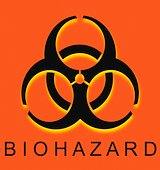 NIH Guidelines – Section II
Safety Considerations
Risk assessments: (Appendix B)
RG 1        RG 2	       RG 3	     RG 4
BSL4
BSL3
BSL2
BSL1
NIH Guidelines – Section II
Safety Considerations
Containment

Physical                     (Appendix G)
Practices	
Equipment
Facilities
Biological               (Appendix I)
Survival
Transmission
IBC, NIH OSP(consult with experts), NIH Director
IBC, NIH OSP  (consult with experts)
IBC, IRB
IBC
IBC (notification)
Exempt
Section III - Levels of Review
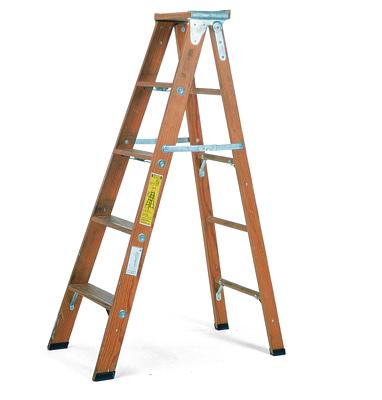 RISK
NIH Guidelines                                                 Section III - Levels of Review
Section III-A
Experiments Require IBC Approval and NIH Director Approval Before Initiation

“Major Action”

The deliberate transfer of a drug resistance trait to microorganisms that are not known to acquire the trait naturally, if such acquisition could compromise the use of the drug to control disease agents in humans, veterinary medicine, or agriculture
Section III-A
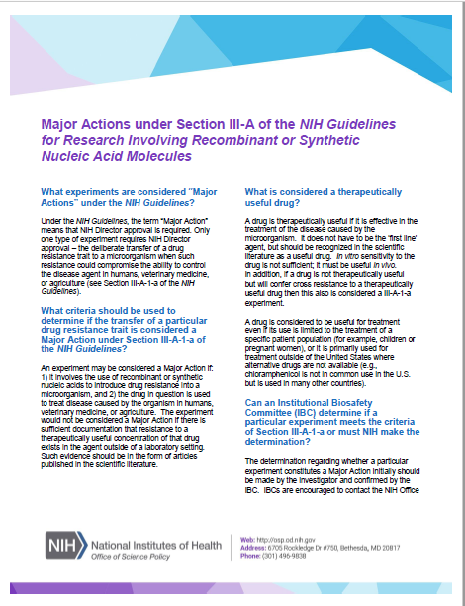 Section III-B
Experiments Require NIH OSP and IBC Approval Before Initiation

III-B-1: Experiments involving the cloning of toxin molecules with LD50 of less than 100 nanograms per kilogram body weight
III-B-2: Experiments that have been approved (under Section III-A-1-a) as Major Actions under the NIH Guidelines
Section III-C
Experiments Require IBC Approval and approval from all applicable institutional and regulatory authorities before initiation
Human gene transfer - deliberate transfer into human research participants of either:

Recombinant nucleic acid molecules, or DNA or RNA derived from recombinant nucleic acid molecules, or 
Synthetic nucleic acid molecules, or DNA or RNA derived from synthetic nucleic acid molecules, that meet any one of the following criteria:
Section III-C
Contain more than 100 nucleotides; or 
Possess biological                       properties that enable                   integration into the genome                 (e.g., cis elements involved in integration); or
Have the potential to replicate                  in a cell; or
Can be translated or transcribed.
Section III-D-1
Experiments IBC Require Approval Before Initiation
Experiments Using Risk Group 2, Risk Group 3, Risk Group 4, or Restricted Agents as Host-Vector Systems
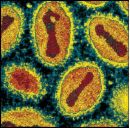 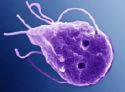 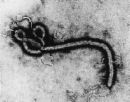 Section III-D-2
Experiments Require IBC Approval Before Initiation
Experiments in Which                     DNA From Risk Group 2,                           Risk Group 3, Risk Group 4,                      or Restricted Agents is                         Cloned into Nonpathogenic Prokaryotic or Lower                       Eukaryotic Host-Vector                    Systems
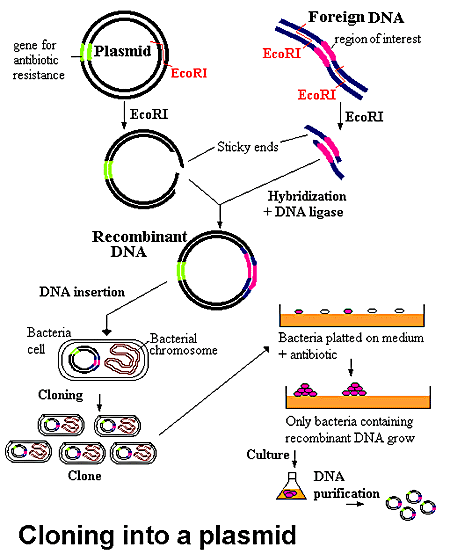 Section III-D-3
Experiments Require IBC Approval Before Initiation
Experiments Involving the Use of Infectious DNA or RNA Viruses or Defective DNA or RNA Viruses in the Presence of Helper Virus in Tissue Culture Systems
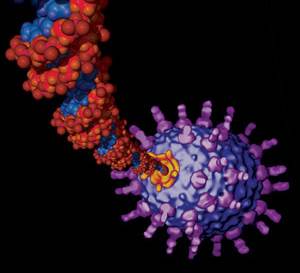 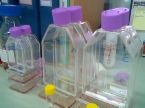 Section III-D-4:                                Experiments Involving Whole Animals
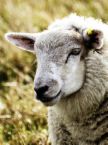 Includes experiments in which:

The animal’s genome has been altered by stable introduction of recombinant or synthetic nucleic acids into germline (transgenic animals)

Viable recombinant or synthetic nucleic acid molecule-modified microorganisms are tested on whole animals
Section III-D-5:                               Experiments Involving Whole Plants
Includes experiments in which:

  Plants are genetically engineered by  	recombinant or synthetic nucleic acid 	molecule methods 
   Plants are used with recombinant or 	synthetic nucleic acid molecule 	containing insects
Generally BL2-P through BL4-P,     depending on risk
Section III-D-6: Experiments Involving More Than 10L of Culture
Also See Appendix K
Section III-D-7
Experiments Involving Influenza Viruses

Generated by recombinant or synthetic methods (e.g., reverse genetics of chimeric viruses with reassorted segments, introduction of specific mutations) shall be conducted at the biosafety level containment corresponding to the risk group of the virus that was the source of the majority of segments in the recombinant virus 

Experiments with influenza viruses containing genes or segments from 1918-1919 H1N1 (1918 H1N1), human H2N2 (1957-1968) and highly pathogenic avian influenza H5N1 strains within the Goose/Guangdong/96-like H5 lineage (HPAI H5N1) shall be conducted at BL3 enhanced containment
Section III-E
Experiments Require IBC Notice Simultaneous with Initiation
E-1 	Experiments Involving the Formation of 			Recombinant or Synthetic Nucleic Acid 			Molecules Containing No More than			Two-Thirds of the Genome of any 				Eukaryotic Virus
E-2	Experiments Involving Whole Plants 
E-3	Experiments Involving 	Transgenic rodents
Also - Experiments not included in III-A through III-D or III-F that can be conducted at BSL1 (“catch all”)
Section III-E-3
Experiments Involving the Generation of Transgenic Rodents
Experiments in which:
Rodent’s genome has been altered by stable introduction of recombinant or synthetic nucleic acid molecules into germline
BL1 containment is appropriate
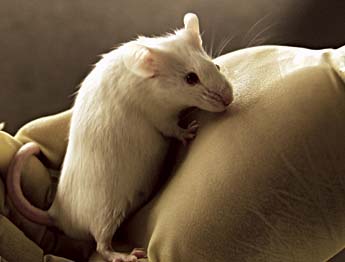 Section III-F:  Exempt Experiments
Registration with the Institutional Biosafety Committee is not required (although many institutions may require this by policy)
Section III-F-1: Exempt Experiments
Synthetic nucleic acids that:  

can neither replicate nor generate nucleic acids that can replicate in any living cell (e.g., oligonucleotides or other synthetic nucleic acids that do not contain an origin of replication or contain elements known to interact with either DNA or RNA polymerase), and 
are not designed to integrate into DNA, and 
do not produce a toxin that is lethal for vertebrates at an LD50 of less than 100 nanograms per kilogram body weight.
Section III-F-1: Exempt Experiments
Note: 	If a synthetic nucleic acid 		is deliberately transferred 		into one or more human 		research participants and 		meets the amended 			criteria of Section III-C, it 		is not exempt under the 		NIH Guidelines.
Section III-F-2
Exempts the following experiments:
Those that are not in organisms, cells or viruses and that have not been modified or manipulated (e.g., encapsulated into synthetic or natural vehicles) to render them capable of penetrating cellular membranes.
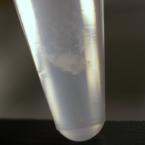 Section III-F-3
Those that consist entirely of recombinant or synthetic nucleic acid sequence from a single source that exists contemporaneously in nature
Section III-F-4
Those that consist entirely of nucleic acids from a prokaryotic host including its indigenous plasmids or viruses when propagated only in that host (or a closely related strain of the same species), or when transferred to another host by well established physiological means.
Section III-F-5
Those that consist entirely of nucleic acids from an eukaryotic host including its chloroplasts, mitochondria, or plasmids (but excluding viruses) when propagated only in that host (or a closely related strain of the same species).
Section III-F-6
Those that consist entirely of DNA segments from different species that exchange DNA by known physiological processes, though one or more of the segments may be a synthetic equivalent. 

	Meaning recombinant DNA molecules that are: 
                         
	composed entirely of DNA segments from one or more of the organisms within a sublist, and              
	to be propagated in any of the organisms within the same sublist
Section III-F-7
Those genomic DNA molecules that have acquired a transposable element provided the transposable element does not contain any recombinant and/or synthetic DNA
Section III-F-8
Those that do not present a significant risk to health or the environment as determined by the NIH Director, with the advice of the RAC, and following appropriate notice and opportunity for public comment. 

	See Appendix C, Exemptions under Section III-F-8
Appendix C-I
Recombinant or Synthetic Nucleic Acid Molecules in Tissue Culture
Recombinant or synthetic                                                       nucleic acid molecules                                                       containing less than one-half                                                            of any eukaryotic viral genome                                                                (all viruses from a single family                                                  being considered identical) that                                                                     are propagated and maintained                                                       in cells in tissue culture are                                               exempt (with the exceptions                                                 listed in Appendix C-I-A)
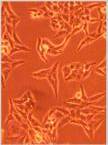 Appendix C-II
Escherichia coli K-12 Host-Vector Systems
Experiments which use Escherichia coli K-12 host-vector systems (with the exception of those experiments listed in Appendix C-II-A) exempt.
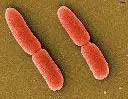 Appendix C-III
Saccharomyces Host-Vector Systems
Experiments involving S. cerevisiae and S. uvarum  host-vector systems (with the exception of experiments                listed in Appendix C-III-A)                                      are exempt
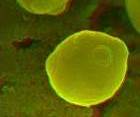 Appendix C-IV
Kluyveromyces Host-Vector Systems
Experiments involving K. lactis host-vector systems (with the  exception of experiments listed in Appendix C-III-A) are exempt.
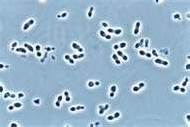 Appendix C-V
Bacillus subtilis or Bacillus licheniformis Host-Vector Systems

Any asporogenic Bacillus subtilis or                                     asporogenic Bacillus licheniformis                                                   strain which does not revert to a                                                  spore-former with a frequency greater                                           than 107 may be used for cloning                                                    DNA (with the exception of those                                       experiments listed in Appendix                                                           C-IV-A, Exceptions)
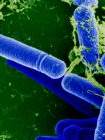 Appendix C-VI
Extrachromosomal Elements of Gram Positive Organisms

Recombinant or synthetic nucleic acid molecules derived entirely from extrachromosomal elements of the organisms listed below, propagated and maintained in organisms listed below are exempt.

Bacillus amyloliquefaciens
Bacillus amylosacchariticus
Bacillus anthracis
Bacillus aterrimus
Bacillus brevis
Bacillus cereus
Bacillus globigii
Bacillus licheniformis
Bacillus megaterium……. (see NIH Guidelines for complete list)
Appendix C-VII
The Purchase or Transfer of Transgenic Rodents

The purchase or transfer 
    of transgenic rodents for 
    experiments that require
    BL1 containment


Further manipulations of these animals are not
necessarily exempt from the NIH Guidelines
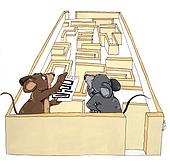 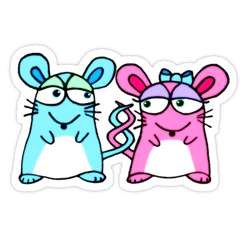 Appendix C-VIII
Generation of BL1 Transgenic Rodents via Breeding
 
The breeding of two different transgenic rodents or the breeding of a transgenic rodent and a non-transgenic rodent with the intent of creating a new strain of transgenic rodent that can be housed at BL1 containment will be exempt from the NIH Guidelines if: 
Both parental rodents can be housed under BL1 containment; and 
Neither parental transgenic rodent contains the  following genetic modifications: (i) incorporation of more than one-half of the genome of an exogenous eukaryotic virus from a single family of viruses; or (ii) incorporation of a transgene that is under the control of a gammaretroviral long terminal repeat (LTR); and 
The transgenic rodent that results from this breeding is not expected to contain more than one-half of an exogenous viral genome from a single family of viruses.
Section III-F (and Appendix C)
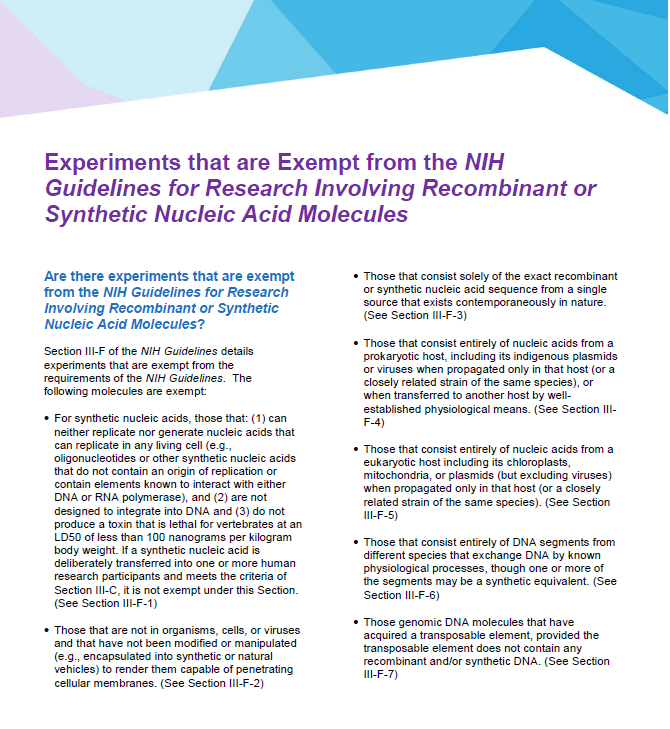 NIH Guidelines – Section IV
Roles and Responsibilities

Institution

Institutional Biosafety Committee (IBC)

Biological Safety Officer (BSO)

Principal Investigator (PI)

NIH
Institutional Responsibilities                        under the NIH Guidelines
The Institution shall:


Establish and implement policies for the safe conduct of research subject to the NIH Guidelines

Establish an Institutional Biosafety Committee

Assist and ensure compliance with the NIH Guidelines by investigators 

Ensure appropriate training for IBC members and staff, PIs, laboratory staff

Determine necessity for health surveillance of personnel

Report any significant accidents, incidents or violations to NIH OSP within 30 days (or immediately as required)
PI Responsibilities                                         under the NIH Guidelines
The Principal Investigator shall (among other things):

Initiate or modify no research  subject to the NIH Guidelines which requires IBC approval until approval is granted

Determine whether experiments are covered under III-E and notify the IBC as appropriate

Be adequately trained in good microbiological techniques

Adhere to IBC emergency plans for spills and personnel contamination

Report any significant problems or violations to NIH OSP within 30 days (or immediately as required)
NIH Responsibilities                                      under the NIH Guidelines
NIH OSP (on behalf of the NIH Director)


Conducting and supporting training of IBCs, BSOs, investigators, laboratory staff


Review of certain basic recombinant or synthetic nucleic acid molecule experiments

“Minor actions” 
Changes not requiring approval by the NIH Director
NIH OSP Responsibilities                   under the NIH Guidelines
Basic experiments reviewed by NIH OSP

Deliberate transfer of drug resistance trait to microorganisms not known to acquire the trait naturally, if it could compromise disease control

Cloning of toxin molecules with LD50 <100 ng/Kg bodyweight

Recombinant or synthetic nucleic acid molecules from restricted agents transferred to nonpathogenic prokaryotes or lower eukaryotes

Recombinant or synthetic nucleic acid molecules from nonpathogenic prokaryotes or lower eukaryotes transferred to restricted agents

Use of infectious or defective restricted poxviruses in presence of helper virus
NIH Guidelines - Appendices
Appendix A – 	Exemptions: Natural Exchangers
Appendix B – 	Classification of Etiologic Agents
Appendix C – 	Exemptions under III-F
Appendix D – 	Major Actions
Appendix E – 	Certified Host-Vector Systems
Appendix F – 	Biosynthesis of Toxic Molecules
Appendix G – 	Physical Containment
Appendix H – 	Shipment  *
Appendix I – 	Biological Containment

* Use current DOT/IATA regulations
Organization of the NIH Guidelines
Appendix J – Biotechnology Research Subcommittee
Appendix K – Large Scale Physical Containment
Appendix L* – Physical and Biological Containment: 		      Plants
Appendix M* – Physical and Biological Containment: 		       Animals

*Renumbered from previous editions
Questions
56